স্বাগতম
পরিচিতি
শ্রেনিঃ ৮ম
বিষয়ঃ বাংলাদেশ ও বিশ্বপরিচয়
অধ্যায়ঃ ১০ম
শিরোনামঃ কিশোর অপরাধের ধারণা ও কারণ 
শিক্ষার্থীর সংখ্যাঃ ৫৩
সময়ঃ ৪০ মিনিট
মোহাম্মদ কামাল উদ্দিন   সহকারী শিক্ষক 
পঞ্চাশ উচ্চ বিদ্যালয় ও কলেজ 
চুনারুঘাট, হবিগঞ্জ। 
মোবাইল নম্বরঃ ০১৭২৮২০৬৮৯৮
Email-kamal251986@gmail.com
নিচের ছবি গুলোর দিকে লক্ষ্য কর :
কিশোর অপরাধ
আজকের পাঠ
কিশোর অপরাধের ধারণা ও কারণ
শিখন ফল
পাঠ শেষে শিক্ষার্থীরা....
১। কিশোর অপরাধ কী তা বলতে পারবে; 
২।কিশোর অপরাধের কারণ ব্যাখ্যা করতে পারবে; 
৩। কিশোর অপরাধ প্রতিরোধের উপায় সম্পর্কে 
বর্ণনা করতে পারবে।
কিশোর অপরাধ কী?
অপ্রাপ্ত বয়স্ক ছেলে মেয়ে বা কিশোরদের দ্বারা সংঘটিত বিভিন্ন ধরণের অপরাধকে বলা হয় কিশোর অপরাধ।
কিশোর অপরাধের কারণ
অভিভাবকের অসচেতনা
দারিদ্রতা
কিশোর অপরাদের কারণ
সহপাঠিদের কর্তৃক
মোবাইলও ইনটারনেটের অপব্যবহার
জোড়ায় কাজ
১.কিশোর অপার কি?
২. কিশোরদের দ্বারা সংঘটিত ৫টি অপরাদের নাম লেখ।
কিশোর অপরাধের প্রতিরোধের উপায়
অভিভাবকের সচেতনা ও দায়িত্ব
আর্থ-সামাজিক কর্মসূচি
শিক্ষার সুযোগ
চিত্তবিনোদন
শিশু শ্রম নিষিদ্ধ করা
 দারিদ্রতা দূরীকরণ।
দলীয় কাজঃ
কিশোর অপরাধো রোধে কী কী কাজ করা যেতে পারে । আলোচনা কর।
মূল্যায়ন
কিশোর অপরাধ কী?
কিশোর অপরাধ সংঘাটিত হওয়ার যে কোনো ৩টি কারণ বল ?
কত বছর বয়সি ছেলে-মেয়েদেরকে কিশোর বলা হয়?
কিশোর অপরাধ প্রতিরোধের যেকোনো ২টি উপায় বল?
বাড়ির কাজ
*কিশোর অপরাধ দমনে কী? কী? পদক্ষেপ নেওয়া যেতে পারে।
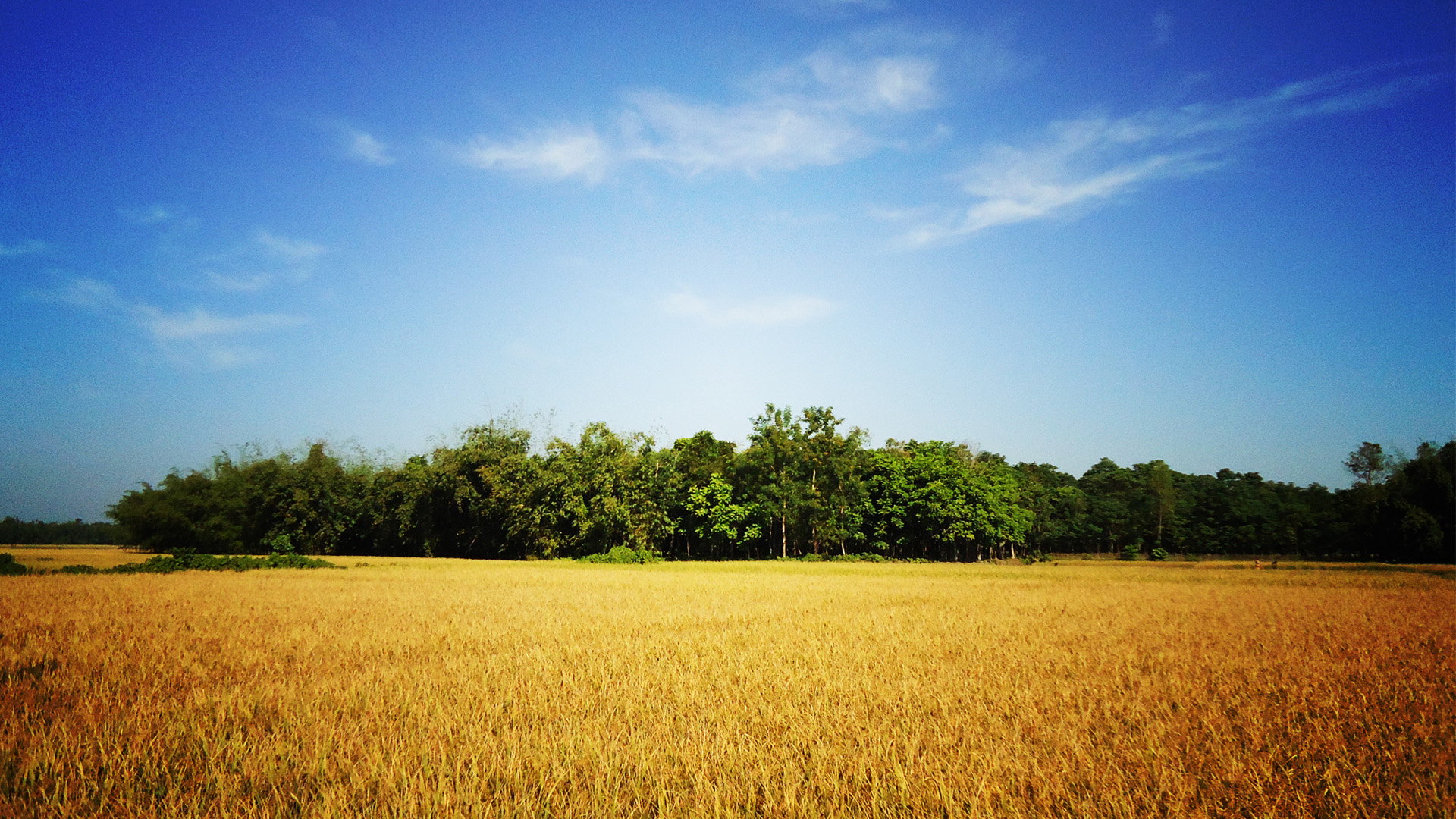 আজকের মত সবাইকে ধন্যবাদ